GI SLIDE DECK 2016Selected abstracts on Colorectal Cancer from:
Letter from ESDO
DEAR COLLEAGUES
It is my pleasure to present this ESDO slide set which has been designed to highlight and summarise key findings in digestive cancers from the major congresses in 2016. This slide set specifically focuses on the European Society of Medical Oncology 2016 Congress and is available in English, French and Japanese.
The area of clinical research in oncology is a challenging and ever changing environment. Within this environment, we all value access to scientific data and research which helps to educate and inspire further advancements in our roles as scientists, clinicians and educators. I hope you find this review of the latest developments in digestive cancers of benefit to you in your practice. If you would like to share your thoughts with us we would welcome your comments. Please send any correspondence to info@esdo.eu.
And finally, we are also very grateful to Lilly Oncology for their financial, administerial and logistical support in the realisation of this activity.
Yours sincerely, 
Eric Van CutsemWolff SchmiegelPhillippe RougierThomas Seufferlein
(ESDO Governing Board)
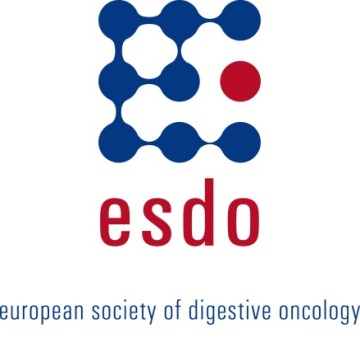 ESDO Medical Oncology Slide Deck Editors 2016
COLORECTAL CANCERS
Prof Eric Van Cutsem	Digestive Oncology Unit, University Hospital Gasthuisberg, 	Leuven, Belgium
Prof Wolff Schmiegel 	Department of Medicine, Ruhr University, Bochum, Germany
Prof Thomas Gruenberger	Department of Surgery I, Rudolf Foundation Clinic, Vienna, Austria
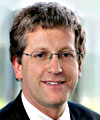 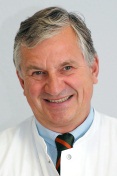 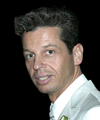 PANCREATIC CANCER AND HEPATOBILIARY TUMOURS
Prof Jean-Luc Van Laetham	Department of Gastroenterology-GI Cancer Unit, 
	Erasme University Hospital, Brussels, Belgium
Prof Thomas Seufferlein	Clinic of Internal Medicine I, University of Ulm, Ulm, Germany
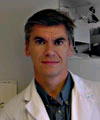 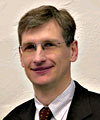 GASTRO-OESOPHAGEAL AND NEUROENDOCRINE TUMOURS 
Prof Philippe Rougier	Digestive Oncology Department, European Hospital Georges Pompidou, 	Paris, France
Prof Côme Lepage	University Hospital & INSERM, Dijon, France
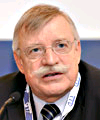 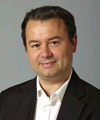 BIOMARKERS
Prof Eric Van Cutsem	Digestive Oncology Unit, University Hospital Gasthuisberg, 	Leuven, Belgium
Prof Thomas Seufferlein	Clinic of Internal Medicine I, University of Ulm, Ulm, Germany
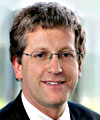 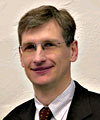 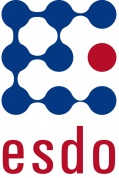 Glossary
1L	first line
2L	second line
5FU	5-fluorouracil
AE	adverse event
ALT	alanine aminotransferase
AST	aspartate aminotransferase
Bev	bevacizumab
BSC	best supportive care
Cape	capecitabine
CEA	carcinoembryonic antigen
Cetux	cetuximab
cfDNA	cell-free DNA
CI	confidence interval
(p)CR	(pathologic) complete response
(m)CRC	(metastatic) colorectal cancer
CRT	chemoradiotherapy
CT	chemotherapy
CTC	circulating tumour cells
ctDNA	circulating DNA
DCR	disease control rate
ddPCR	droplet digital polymerase chain reaction
DFS	disease-free survival
(m)DoR	median duration of response
ECOG	Eastern Cooperative Oncology Group
EGFR	endothelial growth factor receptor
ELISA	enzyme-linked immunosorbent assay
EORTC	European Organization for Research and Treatment 	of Cancer
ESMO	European Society for Medical Oncology
ETS	early tumour shrinkage
FISH	fluorescence in situ hybridisation
FIT	fecal immune test
FOLFIRI	leucovorin, fluorouracil, irinotecan
FOLFOXIRI 	leucovorin, fluorouracil, irinotecan, oxaliplatin
FOLFOX	leucovorin, fluorouracil, oxaliplatin
FP	fluoropyrimidine
GGT	gamma-glutamyl transpeptidase
HR	hazard ratio
IHC	immunohistochemistry
(m)ITT	(modified) intent-to-treat
iv	intravenous
LV	leucovorin
LDA	Linear Discriminant Analysis
LDH	lactate dehydrogenase
MAPK	mitogen-activated protein kinase
MRI	magnetic resonance imaging
mrTRG	MRI tumour regression grade
MSI-H	microsatellite instability high
MSS	microsatellite stable
mut	mutant
NCI-CTC	National Cancer Institute-Common Toxicity Criteria
NEXIRI	irinotecan, sorafenib
NGS	next generation sequencing
NS 	non-significant
OR	odds ratio
(O)RR	(objective) response rate
(m)OS	(median) overall survival
Oxali	oxaliplatin
(qRT)PCR	(quantitative real-time) polymerase chain reaction
PD	progressive disease
(m)PFS	(median) progression-free survival
PD	pharmacodynamic
PK	pharmacokinetic
PR	partial response 
PS	performance status
QoL	quality of life
R	randomised
RCTx	radiochemotherapy
RECIST	Response Evaluation Criteria In Solid Tumors
RFS	relapse-free survival
RT	radiotherapy
SD	stable disease
TTF	time to treatment failure
TTR	time to recurrence
VEGF(R)	vascular endothelial growth factor (receptor)
WHO	World Health Organization
wt	wild type
Contents
Metastatic colorectal cancer	6
First-line therapy	7
Second-line therapy	23
Salvage therapy	28
Screening, biomarkers, prognostic markers and surveillance	46
Adjuvant colon cancer	90
Perioperative rectal cancer	106
Note: To jump to a section, right click on the number and ‘Open Hyperlink’
Metastatic Colorectal Cancer
Metastatic Colorectal Cancer
First-line therapy
455O: Efficacy and circulating tumor DNA (ctDNA) analysis of the BRAF inhibitor dabrafenib (D), MEK inhibitor trametinib (T), and anti-EGFR antibody panitumumab (P) in patients (pts) with BRAF V600E–mutated (BRAFm) metastatic colorectal cancer (mCRC) – Corcoran et al
Study objective
To assess the efficacy and safety of panitumumab with dabrafenib and/or trametinib in BRAF-mutant mCRC with integrated biomarker analyses
Dabrafenib 150 mg bid + panitumumab 6 mg/kg q2w
(D + P; n=20)
PD
Key patient inclusion criteria
BRAF-mutant CRC
ECOG PS 0 or 1
Adequate organ system function
(n=142)
Trametinib + panitumumab*
(T + P; n=31)
PD
R
2:3:8
Dabrafenib + trametinib
+ panitumumab†
(D + T + P; n=91)
PD
PRIMARY ENDPOINT(S)
Safety
SECONDARY ENDPOINTS
Efficacy: CR, PR, SD, PFS
ctDNA
Corcoran RB et al. Ann Oncol 2016; 27 (suppl 6): abstr 455O
*T 2 mg/d + P 6 mg/kg q2w (n=11); T 1.5 mg/d + P 6 mg/kg q2w (n=10); T 2 mg/d + P 4.8 mg/kg q2w (n=10). †D 150 mg bid + T 2 mg/d + P 6 mg/kg q2w (n=48); D 150 mg bid + T 2 mg/d + P 4.8 mg/kg q2w (n=36); D 150 mg bid + T 1.5 mg/d + P 6 mg/kg q2w (n=4); D 150 mg bid + T 1.5 mg/d + P 4.8 mg/kg q2w (n=3).
455O: Efficacy and circulating tumor DNA (ctDNA) analysis of the BRAF inhibitor dabrafenib (D), MEK inhibitor trametinib (T), and anti-EGFR antibody panitumumab (P) in patients (pts) with BRAF V600E–mutated (BRAFm) metastatic colorectal cancer (mCRC) – Corcoran et al
Key results
Grade 1      Grade 2      Grade 3
100
80
60
Patients with dermatologictoxicity (%)
40
20
0
D + P
P + Ta
D + P + T
Corcoran RB et al. Ann Oncol 2016; 27 (suppl 6): abstr 455O
aT + P safety data were derived from a total of 51 patients (BRAF-mutant cohort [n=31] and anti-EGFR-therapy-resistant cohort [n=20]).
455O: Efficacy and circulating tumor DNA (ctDNA) analysis of the BRAF inhibitor dabrafenib (D), MEK inhibitor trametinib (T), and anti-EGFR antibody panitumumab (P) in patients (pts) with BRAF V600E–mutated (BRAFm) metastatic colorectal cancer (mCRC) – Corcoran et al
Key results (continued)
Confirmed best response in BRAF V600 cohort
D + P (n=20), (%)Confirmed CR/PR: 2 (10)Stable disease: 16 (80)Disease control: 18 (90)
100
80
60
40
20
Change at maximumreduction from baseline (%)
0
-20
-40
-60
-80
-100
T + P (mutant BRAF; n=31), n (%)Confirmed CR/PR: 0 (0)Stable disease: 17 (55)Disease control: 17 (55)
100
80
60
Progressive disease
Stable disease
Partial response
Complete response
Not evaluable
40
20
Change at maximumreduction from baseline (%)
0
-20
-40
-60
-80
-100
D + T + P (n=91), n (%)Confirmed CR/PR: 19 (21)Stable disease: 59 (65)Disease control: 78 (86)
100
80
60
40
20
Change at maximumreduction from baseline (%)
0
-20
-40
-60
-80
-100
Corcoran RB et al. Ann Oncol 2016; 27 (suppl 6): abstr 455O
455O: Efficacy and circulating tumor DNA (ctDNA) analysis of the BRAF inhibitor dabrafenib (D), MEK inhibitor trametinib (T), and anti-EGFR antibody panitumumab (P) in patients (pts) with BRAF V600E–mutated (BRAFm) metastatic colorectal cancer (mCRC) – Corcoran et al
Key results (continued)








ctDNA tracking response: BRAF V600 mutant fraction burden
Kaplan-Meier PFS for D + T + P Arm
mPFS, months 4.2 (95% CI 4.1, 5.6)Events: 56 (62%)/Censored: 35 (38%)	 95% CI
Kaplan-Meier OS for D + T + P Arm
80
3.0
1.0
60
Partial response
Stable disease
Progressive disease
1.0
mOS, months 9.1 (95% CI 7.6, 20.0)Events: 39 (43%)/Censored: 52 (57%)	95% CI
2.0
40
0.8
0.8
1.0
20
Change at maximumreduction from baseline (%)
0.6
0.0
0
BRAF V600E mutant fraction(week 4: baseline)
0.6
Estimated survival function
Estimated survival function
-20
-1.0
0.4
0.4
-40
-2.0
0.2
-60
0.2
-3.0
≥ 22.94
-80
(p=0.004; R=0.6)
0.0
0.0
Median
Partial response-2.50104
Stable disease-0.6557775
Progressive disease-0.96573
0
4
8
12
16
20
24
28
32
36
40
44
0
4
8
12
16
20
24
28
32
36
40
44
48
-4.0
-3.5
-3.0
-2.5
-2.0
-1.5
1.0
-0.5
0.0
0.5
1.0
1.5
2.0
2.5
3.0
BRAF V600E mutant fraction (week 4: baseline)
Time from first dose (months)
≤ 0.00
Corcoran RB et al. Ann Oncol 2016; 27 (suppl 6): abstr 455O
455O: Efficacy and circulating tumor DNA (ctDNA) analysis of the BRAF inhibitor dabrafenib (D), MEK inhibitor trametinib (T), and anti-EGFR antibody panitumumab (P) in patients (pts) with BRAF V600E–mutated (BRAFm) metastatic colorectal cancer (mCRC) – Corcoran et al
Key results (continued)
ctDNA analysis showed emergence of RAS mutations at disease progression in 9 of 22 (41%) patients 
In 3 of these patients, multiple RAS mutations were detectable in ctDNA at progression

Conclusions 
D + T + P appeared to be more active than D + T, D + P or T + P in mBRAF mCRC
D + P and D + T + P were tolerable at full dose, but full dose T + P was not tolerable due to dermatologic toxicity
More effective inhibition of MAPK signalling may contribute to increased efficacy of D + P +T
Monitoring mBRAF in ctDNA is feasible and can effectively predict response
Corcoran RB et al. Ann Oncol 2016; 27 (suppl 6): abstr 455O
LBA21: FOLFOXIRI plus bevacizumab (bev) followed by maintenance with bev alone or bev plus metronomic chemotherapy (metroCT) in metastatic colorectal cancer (mCRC): The phase II randomized MOMA trial – Falcone et al
Study objective
To evaluate the efficacy of metronomic chemotherapy added to bevacizumab as maintenance therapy after 4 months induction with FOLFOXIRI + bevacizumab
FOLFOXIRI + bevacizumab (n=117)
Bevacizumab (n=88)
PD
Key patient inclusion criteria
mCRC untreated for metastatic disease
Histologically confirmed adenocarcinoma
≥1 measurable lesion (RECIST 1.1)
ECOG PS ≤2 (PS 0 if 71–75 years)
(n=232)
Stratification
ECOG PS (0 vs. 1-2)
Previous adjuvant chemotherapy
R
1:1
FOLFOXIRI + bevacizumab
(n=115)
Bevacizumab + metroCT*
(n=78)
PD
PRIMARY ENDPOINT
PFS
SECONDARY ENDPOINTS
RR
Falcone A et al. Ann Oncol 2016; 27 (suppl 6): abstr LBA21
*Bevacizumab 7.5 mg/kg iv + capecitabine 500 mg tid + cyclophosphamide 50 mg/d; every 21 days
LBA21: FOLFOXIRI plus bevacizumab (bev) followed by maintenance with bev alone or bev plus metronomic chemotherapy (metroCT) in metastatic colorectal cancer (mCRC): The phase II randomized MOMA trial – Falcone et al
Key results
PFS
1.0
0.8
0.6
HR 0.99 (70% CI 0.85, 1.15)p=0.926
PFS probability
0.4
0.2
0.0
0
6
12
18
24
30
36
42
48
Follow-up (months)
No. at risk
117115
10090
3941
1920
1114
76
52
20
00
Falcone A et al. Ann Oncol 2016; 27 (suppl 6): abstr LBA21
LBA21: FOLFOXIRI plus bevacizumab (bev) followed by maintenance with bev alone or bev plus metronomic chemotherapy (metroCT) in metastatic colorectal cancer (mCRC): The phase II randomized MOMA trial – Falcone et al
Key results (continued)
Falcone A et al. Ann Oncol 2016; 27 (suppl 6): abstr LBA21
LBA21: FOLFOXIRI plus bevacizumab (bev) followed by maintenance with bev alone or bev plus metronomic chemotherapy (metroCT) in metastatic colorectal cancer (mCRC): The phase II randomized MOMA trial – Falcone et al
Key results (continued)
Falcone A et al. Ann Oncol 2016; 27 (suppl 6): abstr LBA21
LBA21: FOLFOXIRI plus bevacizumab (bev) followed by maintenance with bev alone or bev plus metronomic chemotherapy (metroCT) in metastatic colorectal cancer (mCRC): The phase II randomized MOMA trial – Falcone et al
Conclusions
There was no significant improvement in PFS with the addition of metronomic chemotherapy to maintenance therapy with bevacizumab
A standard dose of fluoropyrimidine + bevacizumab remains the preferred maintenance after CT + bevacizumab
Falcone A et al. Ann Oncol 2016; 27 (suppl 6): abstr LBA21
LBA22: FOLFOX / Bevacizumab (Beva) +/- Irinotecan in advanced Colorectal Cancer (CRC): A randomized Phase II trial (AIO KRK 0209, CHARTA) – Schmoll et al
Study objective
To assess the efficacy and safety of FOLFOXIRI + bevacizumab compared with FOLFOX + bevacizumab in patients with advanced colorectal cancer
Arm A
FOLFOXIRI* + bevacizumab 5 mg/kg d1
PD/toxicity or after secondary resection max. 6 months
Maintenance therapy‡
Key patient inclusion criteria
Unresectable metastatic CRC
Treatment-naïve
ECOG PS 0–2 
(n=250)
R
1:1
6-month treatment period
PD/toxicity or after secondary resection max. 6 months
Arm B
FOLFOX† + bevacizumab 5 mg/kg d1
Maintenance therapy‡
Maximum of 12 months
PRIMARY ENDPOINT
PFS at 9 months
SECONDARY ENDPOINT
RR, PFS, OS, secondary resection rate, tolerability, QoL
Schmoll H et al. Ann Oncol 2016; 27 (suppl 6): abstr LBA22
*Oxaliplatin 85 mg/m2 + LV 200 mg/m2 + 5FU 3200 mg/m2 + irinotecan 165 mg/m2; †oxaliplatin 85 mg/m2 + leucovorin 200 mg/m2 + 5-FU 3200 mg/m2; ‡bevacizumab 5 mg/kg d1 + LV/5FU or bevacizumab 7.5 mg/kg d1 + capecitabine 1600 mg/m2 d1–14.
LBA22: FOLFOX / Bevacizumab (Beva) +/- Irinotecan in advanced Colorectal Cancer (CRC): A randomized Phase II trial (AIO KRK 0209, CHARTA) – Schmoll et al
Key results
No significant difference was observed in clinical subgroups (Koehne-score & ESMO-groups)
Schmoll H et al. Ann Oncol 2016; 27 (suppl 6): abstr LBA22
LBA22: FOLFOX / Bevacizumab (Beva) +/- Irinotecan in advanced Colorectal Cancer (CRC): A randomized Phase II trial (AIO KRK 0209, CHARTA) – Schmoll et al
Key results (continued)
1.0
Arm A
Arm B
0.8
0.6
Rate without event
0.4
0.2
Log-rank test: p=0.06, two-sided
0
0


121
121
6


84
100
12


41
58
18


15
25
24


6
10
30


3
2
36


3
1
54


0
0
60
42


2
1
48


0
0
Months
No. at risk
Arm A
Arm B
Schmoll H et al. Ann Oncol 2016; 27 (suppl 6): abstr LBA22
LBA22: FOLFOX / Bevacizumab (Beva) +/- Irinotecan in advanced Colorectal Cancer (CRC): A randomized Phase II trial (AIO KRK 0209, CHARTA) – Schmoll et al
Key results (continued)
Schmoll H et al. Ann Oncol 2016; 27 (suppl 6): abstr LBA22
LBA22: FOLFOX / Bevacizumab (Beva) +/- Irinotecan in advanced Colorectal Cancer (CRC): A randomized Phase II trial (AIO KRK 0209, CHARTA) – Schmoll et al
Conclusions
The study met its primary endpoint, with significant improvements in PFS noted with FOLFOXIRI + bevacizumab vs. FOLFOX + bevacizumab (statistical consideration alpha 0.1, beta of 0.2) at 9 months
Improvements, although statistically non-significant, in response rate and PFS with the 4 drug-combination are quite similar to TRIBE/STEAM6
Improvement in RR/PFS is comparable in all clinical and molecular subgroups
The combination is well-tolerated, even in frail and elderly patients
Such findings support the value of 4-drug-regimen for 1L treatment for almost all patients
Schmoll H et al. Ann Oncol 2016; 27 (suppl 6): abstr LBA22
Metastatic Colorectal Cancer
Second-line therapy
464PD: A multi-center, randomized, double-blind phase II trial of FOLFIRI + regorafenib or placebo for patients with metastatic colorectal cancer who failed one prior line of oxaliplatin-containing therapy – O’Neil et al
Study objective 
To assess the efficacy of 2L FOLFIRI ± regorafenib administered on an intermittent dosing strategy (week on, week off) in patients with mCRC
Arm A 
Regorafenib 160 mg + FOLFIRI
(n=120)
PD/toxicity/
other
Key patient inclusion criteria
mCRC
Progression on 1L oxaliplatin and fluoropyrimidine
Measurable disease
ECOG PS ≤1
(n=181)
R
PD/toxicity/
other
Arm B
Placebo + FOLFIRI 
(n=61)
PRIMARY ENDPOINT(S)
PFS
SECONDARY ENDPOINTS
RR (CR + PR), OS
O'Neil B et al. Ann Oncol 2016; 27 (suppl 6): abstr 464PD
464PD: A multi-center, randomized, double-blind phase II trial of FOLFIRI + regorafenib or placebo for patients with metastatic colorectal cancer who failed one prior line of oxaliplatin-containing therapy – O’Neil et al
Key results
Overall survival
Progression-free survival
100
100
A
B
A
B
80
80
HR 0.72, p=0.0473
HR 1.02, p=0.91
60
60
Progression-free survival (%)
Overall survival (%)
40
40
20
20
0
0
0
2
4
6
8
10
12
14
16
18
20
22
0
3
6
9
12
15
18
21
24
27
30
33
36
39
42
45
Time (months)
Time (months)
No. at risk
12061
10247
8138
5922
4014
227
133
113
72
6
2
1
12061
11056
9148
7236
5626
3919
2912
2311
16  8
98
75
33
22
1
1
mPFS was 6.5 and 5.3 months for regorafenib + FOLFIRI and placebo + FOLFIRI, respectively
mOS was 13.8 vs. 11.7 months, respectively (p=NS)
O'Neil B et al. Ann Oncol 2016; 27 (suppl 6): abstr 464PD
464PD: A multi-center, randomized, double-blind phase II trial of FOLFIRI + regorafenib or placebo for patients with metastatic colorectal cancer who failed one prior line of oxaliplatin-containing therapy – O’Neil et al
Key results (continued)
O'Neil B et al. Ann Oncol 2016; 27 (suppl 6): abstr 464PD
464PD: A multi-center, randomized, double-blind phase II trial of FOLFIRI + regorafenib or placebo for patients with metastatic colorectal cancer who failed one prior line of oxaliplatin-containing therapy – O’Neil et al
Conclusions
Compared with FOLFIRI alone, combination therapy of regorafenib with FOLFIRI prolonged PFS (HR 0.72)
Similar results have been observed with other inhibitors of the VEGF/VEGFR axis in larger studies
Regorafenib + FOLFIRI did not prolong OS
This could be due to a variety of reasons, including subsequent therapies or crossover (currently under investigation)
Regorafenib + FOLFIRI combination was well tolerated
In a sub-population of this study, PK interaction between regorafenib and irinotecan will be explored
An extensive biomarker programme including pharmacogenetic markers of toxicity has now been initiated. In addition, the programme will also investigate potential markers of response
O'Neil B et al. Ann Oncol 2016; 27 (suppl 6): abstr 464PD
Metastatic Colorectal Cancer
Salvage therapy
LBA20_PR: Nintedanib plus best supportive care (BSC) versus placebo plus BSC for the treatment of patients (pts) with colorectal cancer (CRC) refractory to standard therapies: Results of the phase III LUME-colon 1 study – Van Cutsem et al
Study objective 
To evaluate the efficacy and safety of nintedanib (an oral angiokinase inhibitor) in patients with mCRC after failure of standard therapies
PD/toxicity/other
Nintedanib 200 mg bid + BSC (n=386)
Key patient inclusion criteria
Metastatic or locally advanced CRC not amenable to surgery/radiotherapy
Progression or toxicity to standard treatments*
ECOG PS ≤1
Age ≥18 years
(n=764)
Stratification
Previous treatment with regorafenib
Time from onset of metastatic disease until randomisation
Region
PD/toxicity/other
Placebo +BSC(n=382)
SECONDARY ENDPOINTS
ORR and DCR (central review)
PRIMARY ENDPOINTS
OS and PFS (central review)
Van Cutsem E et al. Ann Oncol 2016; 27 (suppl 6): abstr LBA20_PR
*Oxaliplatin, irinotecan, fluoropyrimidines, anti-VEGF (bevacizumab or aflibercept) and anti-EGFR (cetuximab or panitumumab) in RAS wt
LBA20_PR: Nintedanib plus best supportive care (BSC) versus placebo plus BSC for the treatment of patients (pts) with colorectal cancer (CRC) refractory to standard therapies: Results of the phase III LUME-colon 1 study – Van Cutsem et al
Key results
Co-primary endpoint: PFS by central review
100
80
60
40
Nintedanib 
Placebo
20
Estimated percentage alive and progression-free
0
0
2
4
6
8
10
12
14
16
18
Time from randomisation (months)
No. at risk
Van Cutsem E et al. Ann Oncol 2016; 27 (suppl 6): abstr LBA20_PR
*Stratified by previous treatment with regorafenib, time from onset of metastatic disease until randomisation, and region
LBA20_PR: Nintedanib plus best supportive care (BSC) versus placebo plus BSC for the treatment of patients (pts) with colorectal cancer (CRC) refractory to standard therapies: Results of the phase III LUME-colon 1 study – Van Cutsem et al
Key results (continued)
Co-primary endpoint: OS
100
80
60
40
Nintedanib 
Placebo
20
Estimated percentage alive
0
0
2
4
6
8
10
12
14
16
18
20
Time from randomisation (months)
No. at risk
Van Cutsem E et al. Ann Oncol 2016; 27 (suppl 6): abstr LBA20_PR
*Stratified by previous treatment with regorafenib, time from onset of metastatic disease until randomisation, and region
LBA20_PR: Nintedanib plus best supportive care (BSC) versus placebo plus BSC for the treatment of patients (pts) with colorectal cancer (CRC) refractory to standard therapies: Results of the phase III LUME-colon 1 study – Van Cutsem et al
Key results (continued)
Grade ≥3 AEs (incidence ≥2% in nintedanib arm)
Placebo
Nintedanib
AEs by user-defined category using US National Cancer Institute Common Terminology Criteria for Adverse Events, version 3.0. 
*Relevant difference based on the 95% CI for the incidence rate ratios and incidence rate difference; †Hepatic origin
Van Cutsem E et al. Ann Oncol 2016; 27 (suppl 6): abstr LBA20_PR
LBA20_PR: Nintedanib plus best supportive care (BSC) versus placebo plus BSC for the treatment of patients (pts) with colorectal cancer (CRC) refractory to standard therapies: Results of the phase III LUME-colon 1 study – Van Cutsem et al
Conclusions
Nintedanib demonstrated clinical activity in patients with refractory mCRC
The co-primary endpoint of PFS was met (HR 0.58 [0.49, 0.69]; p<0.0001); however, that of OS was unmet (HR 1.01 [0.86, 1.19]; p=0.8659)
A significant improvement in disease control was observed following treatment with nintedanib (OR 3.0 [2.0, 4.5]; p<0.0001) 
Further study is being carried out to investigate the effect of nintedanib on OS; lack of improved OS as a result of nintedanib therapy may be associated with post-study therapies
Nintedanib was well tolerated 
Results of patient QoL and biomarker analyses will be presented separately
Van Cutsem E et al. Ann Oncol 2016; 27 (suppl 6): abstr LBA20_PR
454O: A randomized phase III study of napabucasin [BBI608] (NAPA) vs placebo (PBO) in patients (pts) with pretreated advanced colorectal cancer (ACRC): The CCTG/AGITG CO.23 trial – Jonker et al
Study objective 
To assess the efficacy of napabucasin (BBI608; a cancer stemness inhibitor that targets STAT3) vs. placebo in patients with pre-treated advanced CRC in a randomised phase 2 trial
Napabucasin 480 mg po q12h + BSC
(n=138)
PD/unacceptable toxicity/no benefit
Key patient inclusion criteria
Patients with advanced CRC who had failed all available standard therapy 
(n=282)
R
1:1
Placebo + BSC 
(n=144)
PD/unacceptable toxicity/no benefit
PRIMARY ENDPOINT
OS
SECONDARY ENDPOINTS
Pre-specified biomarker analyses
Note: Based on data from abstract only
Jonker DJ et al. Ann Oncol 2016; 27 (suppl 6): abstr 454O
454O: A randomized phase III study of napabucasin [BBI608] (NAPA) vs placebo (PBO) in patients (pts) with pretreated advanced colorectal cancer (ACRC): The CCTG/AGITG CO.23 trial – Jonker et al
Key results
No significant differences were observed between napabucasin and placebo for OS, PFS or DCR
pSTAT3 positivity was a poor prognostic factor in patients receiving placebo
mOS 3.0 vs. 4.9 months (HR 2.3 [95% CI 1.5, 3.6]; p=0.0002)
Napabucasin improved OS in patients who were pSTAT3 positive (HR 0.24)
Note: Based on data from abstract only
Jonker DJ et al. Ann Oncol 2016; 27 (suppl 6): abstr 454O
454O: A randomized phase III study of napabucasin [BBI608] (NAPA) vs placebo (PBO) in patients (pts) with pretreated advanced colorectal cancer (ACRC): The CCTG/AGITG CO.23 trial – Jonker et al
Key results (continued)
Note: Based on data from abstract only
Jonker DJ et al. Ann Oncol 2016; 27 (suppl 6): abstr 454O
454O: A randomized phase III study of napabucasin [BBI608] (NAPA) vs placebo (PBO) in patients (pts) with pretreated advanced colorectal cancer (ACRC): The CCTG/AGITG CO.23 trial – Jonker et al
Conclusions
Napabucasin monotherapy did not improve OS or PFS in unselected patients with advanced CRC
pSTAT3 positivity could be a marker of poor prognosis in patients receiving placebo + BSC
Significant improvement in OS was observed in pSTAT3-positive patients receiving napabucasin
Note: Based on data from abstract only 
Jonker DJ et al. Ann Oncol 2016; 27 (suppl 6): abstr 454O
465PD: TERRA: A randomized, double-blind, placebo-controlled phase 3 study of TAS-102 in Asian patients with metastatic colorectal cancer – Kim et al
Study objective
To evaluate the efficacy and safety trifluridine/tipiracil (TAS-102) in Asian patients with mCRC who had failed conventional cytotoxic therapies
TAS-102 35 mg/m2 bid* + BSC 
(n=271)
PD/ toxicity
Key patient inclusion criteria
Metastatic colorectal cancer
≥2 prior standard regimens for mCRC, including fluoropyrimidine, oxaliplatin and irinotecan
ECOG PS 0–1
(n=406)
Stratification
KRAS mutation status 
Geographic location (China, Korea, Thailand)
R
2:1
Placebo* + BSC 
(n=135)
PD/ toxicity
PRIMARY ENDPOINT
OS
SECONDARY ENDPOINTS
PFS, safety, ORR, DCR, DoR, TTF
Kim T et al. Ann Oncol 2016; 27 (suppl 6): abstr 465PD
*Administered po on d1–5 and 8–12 q4w.
465PD: TERRA: A randomized, double-blind, placebo-controlled phase 3 study of TAS-102 in Asian patients with metastatic colorectal cancer – Kim et al
Key results
Overall survival (ITT population)
100
75
HR 0.79 (95% CI 0.62, 0.99)Stratified log-rank test p=0.035
50
Survival (%)
25
0
0
3
6
9
12
15
18
21
24
27
Month from randomisation
No. at risk
271
135
237
114
176
78
108
48
53
19
22
7
8
1
4
3
2
Kim T et al. Ann Oncol 2016; 27 (suppl 6): abstr 465PD
465PD: TERRA: A randomized, double-blind, placebo-controlled phase 3 study of TAS-102 in Asian patients with metastatic colorectal cancer – Kim et al
Conclusions
In East-Asian patients with mCRC who were refractory or intolerant to previous treatments TAS-102 statistically significantly prolonged OS and PFS
No new safety concerns were reported for TAS-102
These results indicate that TAS-102 may be an alternative treatment option for East-Asian patients with mCRC who were refractory or intolerant to previous treatments
Kim T et al. Ann Oncol 2016; 27 (suppl 6): abstr 465PD
466PD: Sorafenib (Soraf) and irinotecan (Iri) combination for pretreated RAS-mutated metastatic colorectal cancer (mCRC) patients: A multicentre randomized phase II trial (NEXIRI 2-PRODIGE 27) – Samalin et al
Study objective
To determine the 2-month PFS rate (2-PFS) of NEXIRI vs. irinotecan or sorafenib monotherapy in RAS-mutant mCRC patients after the failure of all approved active drugs
NEXIRI
Irinotecan 120 mg/m2 cycle 1, 150 mg/m2 cycle 2, 180 mg/m2 cycle 3 if diarrhoea grade <1, iv 90 min d1=15 + Sorafenib 400 mg x 2/d d1=d28
Key patient inclusion criteria
CRC/mCRC with unresectable measurable lesions
PD after failure of all approved active drugs
KRAS mutated status
WHO PS ≤1
Bilirubin ≤1.5 ULN
(n=173)
Irinotecan 180 mg/m2
iv 90 min d1=d15
NEXIRI
R
1:1
Progression/
toxicity
Sorafenib 400 mg x 2/d
d1=d28
PRIMARY ENDPOINT
2-PFS (RECIST v1.1)
SECONDARY ENDPOINTS
DCR, RR, toxicity (NCI-CTC v4.0), PFS, OS, QoL
Samalin E et al. Ann Oncol 2016; 27 (suppl 6): abstr 466PD
466PD: Sorafenib (Soraf) and irinotecan (Iri) combination for pretreated RAS-mutated metastatic colorectal cancer (mCRC) patients: A multicentre randomized phase II trial (NEXIRI 2-PRODIGE 27) – Samalin et al
Key results











*Non-evaluable patients: NEXIRI: 6; irinotecan: 4; sorafenib: 8; crossover: 12
†Crossover patients – who crossed over to NEXIRI therapy due to PD on monotherapy
Samalin E et al. Ann Oncol 2016; 27 (suppl 6): abstr 466PD
466PD: Sorafenib (Soraf) and irinotecan (Iri) combination for pretreated RAS-mutated metastatic colorectal cancer (mCRC) patients: A multicentre randomized phase II trial (NEXIRI 2-PRODIGE 27) – Samalin et al
Key results (continued)
Overall survival according to CCND1* genotype
Overall survival according to treatment
100
100
A/A
80
80
G/G
60
60
A/G
Survival rate (%)
Survival rate (%)
p<0.001
40
40
20
20
No. at risk
0
0
No. at risk
CCND1 = A/A
CCND1 = A/G
CCND1 = G/G
A
B
C
D
0

56
14
30
68
0

12
25
7
6

8
12
5
6

32
2
7
49
12

4
1
0
12

6
2
3
12
18

3
0
0
2
18

3
0
0
24
24

0
0
0
Time (months)
Time (months)
Samalin E et al. Ann Oncol 2016; 27 (suppl 6): abstr 466PD
*CCND1 is the gene for cyclin-D1.
466PD: Sorafenib (Soraf) and irinotecan (Iri) combination for pretreated RAS-mutated metastatic colorectal cancer (mCRC) patients: A multicentre randomized phase II trial (NEXIRI 2-PRODIGE 27) – Samalin et al
Key results (continued)
All listed AEs are grade 3, unless otherwise indicated
Samalin E et al. Ann Oncol 2016; 27 (suppl 6): abstr 466PD
466PD: Sorafenib (Soraf) and irinotecan (Iri) combination for pretreated RAS-mutated metastatic colorectal cancer (mCRC) patients: A multicentre randomized phase II trial (NEXIRI 2-PRODIGE 27) – Samalin et al
Conclusions 
NEXIRI therapy was shown to be effective for refractory RAS-mutant mCRC patients 
CCND1 rs9344 status may be of use as a predictive factor for treatment response in patients on NEXIRI
These results justify comparing NEXIRI to regorafenib monotherapy in a CCND1 rs9344 A/A patient subgroup
Samalin E et al. Ann Oncol 2016; 27 (suppl 6): abstr 466PD
Metastatic Colorectal Cancer
Screening, biomarkers, prognostic markers and surveillance
53PD: Copy number alterations as predictive biomarkers for response to bevacizumab in metastatic colorectal cancer – Van Grieken et al
Study objective
To identify copy number alterations that could serve as predictive biomarkers of response to bevacizumab in metastatic colorectal cancer
Chemotherapy + bevacizumab (n=113)
After selecting for noise level (n=171)
Discovery set: AngioPredict cohort (n=182)
Suitable for downstream analysis (n=157)
Key patient inclusion criteria
mCRC patients treated with chemotherapy or chemotherapy + bevacizumab
Chemotherapy only (n=44)
Chemotherapy + bevacizumab (n=119)
Validation set: CAIRO and CAIRO2 cohort (n=309)
Chemotherapy only (n=190)
PRIMARY ENDPOINT(S)
Copy number alterations
Van Grieken NC et al. Ann Oncol 2016; 27 (suppl 6): abstr 53PD
53PD: Copy number alterations as predictive biomarkers for response to bevacizumab in metastatic colorectal cancer – Van Grieken et al
Key results
Discovery set
Median PFS: 217 days. The frequency of copy number alterations observed in this cohort was similar to that reported in the literature
449 regions
100%
75%
All AngioPredict cohort patients (n=157)
50%
25%
Losses     Frequency      Gains
0
25%
50%
75%
100%
15
13
1
2
3
4
5
6
7
8
9
10
11
12
14
16
18
20
22
Chromosomes
Copy number gains (red) and losses (blue)
Van Grieken NC et al. Ann Oncol 2016; 27 (suppl 6): abstr 53PD
53PD: Copy number alterations as predictive biomarkers for response to bevacizumab in metastatic colorectal cancer – Van Grieken et al
Key results (continued)
Discovery set
Significant associations were observed between copy number alterations and PFS in patients receiving bevacizumab + chemotherapy (p=0.002)
No association was observed in patients receiving chemotherapy only
p-values of log-rank-tested regions in AngioPredict copy number set
449 regions
Chemo + Bev (n=113)	Chemo alone (n=44)
0.001
0.01
0.1
p-value by region
0
–0.1
–0.01
Chromosomes
–0.001
1
2
3
4
5
6
7
8
9
11
12
13
15
18
17
18
20
21
p-values per chromosomal region in bevacizumab vs. non-bevacizumab groups show several regions with significant differences in PFS
Van Grieken NC et al. Ann Oncol 2016; 27 (suppl 6): abstr 53PD
53PD: Copy number alterations as predictive biomarkers for response to bevacizumab in metastatic colorectal cancer – Van Grieken et al
Key results (continued)
Validation in CAIRO2
The predictive value of loss at chromosome 18q12.1-18q21.32 was assessed in the AngioPredict cohort and confirmed using data from the CAIRO/CAIRO2 trials
p-values of log-rank tested regions in CAIRO/CAIRO2 copy number set.
The green line represents tumours treated with bevacizumab
0.001
6q16.1-q21
0.1
P-value per region
-0.1
17q13
17q21.2-q21.81
18q21.1-q22.8
5q11.2-q13.2
18q11.2
5q31.1-q35.3
-1e–04
1
2
4
5
6
7
8
9
11
13
16
18
20
22
Chromosomes
Van Grieken NC et al. Ann Oncol 2016; 27 (suppl 6): abstr 53PD
53PD: Copy number alterations as predictive biomarkers for response to bevacizumab in metastatic colorectal cancer – Van Grieken et al
Key results (continued)










Conclusions
Loss of chromosome 18q12.1-18q21.32 may be predictive of response to bevacizumab regimens in two independent cohorts of patients with mCRC
Identification of this mutation may be used as a candidate biomarker for response to bevacizumab 
Expansion of the AngioPredict non-bevacizumab group and further validation in other series is currently underway
18q11.2 in AngioPredict Bev
1.0
18q11.2 in AngioPredict Bev
Log-rank test
p<0.001
1.0
Log-rank test
p=0.034
Loss / Bev (n=78)
No-loss / Bev (n=41)
Loss / non-Bev (n=142)
No-loss / non-Bev (n=41)
Censored
Loss (n=69)
No-loss (n=44)
Censored
0.8
0.8
0.6
0.6
Cumulative survival
Cumulative survival
0.4
0.4
0.2
0.2
0
0
0
0
200
200
400
400
600
600
800
800
1000
1000
PFS time (days)
PFS time (days)
Van Grieken NC et al. Ann Oncol 2016; 27 (suppl 6): abstr 53PD
456O: Circulating tumor DNA and circulating tumor cells as predictor of outcome in the PRODIGE14-ACCORD21-METHEP2 phase II trial – Bidard et al
Study objective
To report the detection rate and prognostic impact of circulating tumour DNA (ctDNA) and circulating tumour cell (CTC) levels in patients from three randomised phase 2 clinical trials
Key patient inclusion criteria
Colorectal cancer
Potentially resectable liver metastases
No prior treatment
(n=153)
1L regimen
Targeted therapy (cetuximab or bevacizumab according to KRAS status) + polychemotherapy (tri-chemotherapy or bi-chemotherapy)
PD
Patients were scheduled for liver surgery if adequate response was observed
PRIMARY ENDPOINT(S)
Resection rate (R0/R1) 
ctDNA and CTC levels
SECONDARY ENDPOINTS
OS
Bidard F et al. Ann Oncol 2016; 27 (suppl 6): abstr 456O
456O: Circulating tumor DNA and circulating tumor cells as predictor of outcome in the PRODIGE14-ACCORD21-METHEP2 phase II trial – Bidard et al
Key results
All patients had non-resectable liver metastases (>25% in 55% of patients), with unresected primary tumours in 67% and unresected lung metastases in 11% of patients
The presence of ≥1 CTC at baseline and at 4 weeks was linked to baseline extent (%) of liver involvement (p=0.004 and 0.05, respectively)
CTC levels decreased during therapy (p<0.0001), with only 3 of 108 patients (3%) showing high levels after 4 weeks
The decrease did not differ according to chemotherapy type (i.e. bi- vs. tri-chemotherapy)
42%
19%
11%
7%
3%
(n=132)
(n=108)
(n=57)
Bidard F et al. Ann Oncol 2016; 27 (suppl 6): abstr 456O
456O: Circulating tumor DNA and circulating tumor cells as predictor of outcome in the PRODIGE14-ACCORD21-METHEP2 phase II trial – Bidard et al
Key results (continued)
Persistently high CTC count was associated with a lower R0/R1 liver metastasis resection rate (p=0.06)




Elevated CTC levels were associated with reduced OS, both at inclusion and at 4 weeks
1.0
1.0
0.8
0.8
0.6
0.6
Probability
Probability
0.4
0.4
OS
≥3 CTC at inclusion
HR 2.8 (95% CI 1.5, 5.5); p=0.001
≥3 CTC at 4 weeksHR 10.4 (95% CI 3.0, 3.5);p<0.001
0.2
0.2
<3CTC
≥3CTC
0
0
0

105
3
0

106
25
12

74
15
12

74
1
24

36
6
24

42
0
36

16
4
36

19
0
48

0
0
48

0
0
Months
Months
Number at risk
<3CTC
≥3CTC
<3CTC
≥3CTC
Number at risk
<3CTC
≥3CTC
Bidard F et al. Ann Oncol 2016; 27 (suppl 6): abstr 456O
456O: Circulating tumor DNA and circulating tumor cells as predictor of outcome in the PRODIGE14-ACCORD21-METHEP2 phase II trial – Bidard et al
Key results (continued)
KRAS-mutated ctDNA was significantly associated with a lower rate of R0/R1 liver metastases resection (p=0.004) after 4 weeks of therapy
At 4 weeks
p=0.37
Before surgery
p=0.018
OS from date of surgery
At inclusion
p=0.12
1.0
1.0
0.8
0.8
0.6
0.6
Probability
Probability
0.4
0.4
0.2
0.2
0
0
0

13
22
12

9
14
24

7
6
36

3
0
48
0

13
3
12

11
3
24

9
0
36

4
0
48
Months
Months
KRASmut ctDNA detected
KRASmut ctDNA not detected
1.0
0.8
0.6
Probability
0.4
0.2
Bidard F et al. Ann Oncol 2016; 27 (suppl 6): abstr 456O
0
0

4
42
12

3
30
24

1
13
36

1
3
48
Months
ctDNA –
ctDNA +
456O: Circulating tumor DNA and circulating tumor cells as predictor of outcome in the PRODIGE14-ACCORD21-METHEP2 phase II trial – Bidard et al
Correlation between liquid and solid biopsy
Conclusions
Although CTC count is a prognostic factor for outcomes in patients with colorectal cancer, it is rare at baseline or during therapy
There is an excellent concordance between liquid (ctDNA) and solid biopsies
Change of ctDNA levels during therapy is a very promising biomarker
Persistently detectable ctDNA levels during therapy may be:
Predictive of later R0/R1 resection of liver metastases (after 4 weeks of chemotherapy)
Prognostic for OS (prior to liver metastases surgery)
Key results (continued)
Plasma DNA (ddPCR)
Decrease of KRASmut ctDNA/cfDNA during therapy: p=0.0001
Bidard F et al. Ann Oncol 2016; 27 (suppl 6): abstr 456O
457O: MiR-31-3p is a predictive biomarker of cetuximab response in FIRE3 clinical trial – Laurent-Puig et al
Study objective
To assess whether MiR-31-3p expression can predict cetuximab efficacy on survival in RAS wild-type mCRC patients
FOLFIRI + cetuximab
(n=164)
PD
Key patient inclusion criteria
RAS wild-type mCRC
ECOG PS 0–2
(n=340)
R
1:1
FOLFIRI + bevacizumab
(n=176)
PD
PRIMARY ENDPOINT(S)
PFS, OS
SECONDARY ENDPOINTS
OR, DoR, ETS, prediction of response by miR-31-3p expression
miR-31-3p expression
MiR-31-3p expression was measured by qRT-PCR after extraction from 370 RAS wt paraffin embedded tumour samples
Patients were divided into “low” or “high” miR-31-3p expressors based on pre-defined cut-off threshold
Laurent-Puig P et al. Ann Oncol 2016; 27 (suppl 6): abstr 457O
457O: MiR-31-3p is a predictive biomarker of cetuximab response in FIRE3 clinical trial – Laurent-Puig et al
Key results












miR-31-3p levels were predictive of treatment effects on PFS and OS; a benefit of cetuximab therapy was seen only in low miR-31-3p expressors vs. high-expression peers
Similar results were observed for ORR
Treatment effect on PFS and OS
Overall HR (95% CI) not adjusted
PFS
OS
ITT RAS wt
mITT
HR 0.93 (0.74, 1.17); p=0.54
HR 0.92 (0.73, 1.16); p=0.46
HR 0.70 (0.53, 0.92); p=0.011
HR 0.71 (0.53, 0.93); p=0.014
In miR-31-3p subgroups: HR (97.5% CI) adjusted on age, number of organs and BRAF status
OS
HR 0.57 (0.37, 0.87); p=0.003
Interaction test    p=0.046
PFS
HR 1.13 (0.66, 1.96); p=0.61
Low
(n=229)
HR 0.80 (0.58, 1.12); p=0.13
0.2
0.5
1.0
2.0
5.0
Interaction test    p=0.048
Favours cetux
HR (97.5% CI)
Favours bev
High
(n=111)
HR 1.33 (0.82, 2.14); p=0.18
0.2
0.5
1.0
2.0
5.0
Favours cetux
HR (97.5% CI)
Favours bev
Laurent-Puig P et al. Ann Oncol 2016; 27 (suppl 6): abstr 457O
457O: MiR-31-3p is a predictive biomarker of cetuximab response in FIRE3 clinical trial – Laurent-Puig et al
Key results (continued)
ETS
ORR 2.62 (95% CI 1.58, 4.32); p=0.0002






DoR
ORR 2.36 (95% CI 1.43, 3.90); p=0.0008
ORR 1.16 (0.46, 2.92); p=0.76
ORR 4.11 (2.14, 7.92); p=2.4*10–5
Interaction test p=0.029
0.2
0.5
1.0
10.0
5.0
20.0
2.0
0.2
0.5
1.0
10.0
5.0
20.0
2.0
Favours bev
Favours cetux
Favours bev
Favours cetux
Low miR-31-3p expression
High miR-31-3p expression
Interaction test p=0.0006
ORR 6.05 (2.77, 13.22); p=6*10–6
ORR 0.84 (0.35, 2.02); p=0.70
0.2
0.5
1.0
2.0
5.0
10.0
20.0
0.2
0.5
1.0
2.0
5.0
10.0
20.0
OR (95% CI)
OR (95% CI)
Favours bev
Favours cetux
Favours bev
Favours cetux
High miR-31-3p expression
Low miR-31-3p expression
Laurent-Puig P et al. Ann Oncol 2016; 27 (suppl 6): abstr 457O
457O: MiR-31-3p is a predictive biomarker of cetuximab response in FIRE3 clinical trial – Laurent-Puig et al
Key results (continued)
OS by miR-31-3p subgroups and sidedness
Left
Right
Left
Right
Right
Left
n=260
High n=41
Low n=191
Low n=26
Low n=229
n=67
High n=69
High n=111
HR=2.85 [1.19, 6.85]
Bevacizumab
Cetuximab
Interaction test p-value
1.0
1.0
1.0
1.0
1.0
1.0
1.0
1.0
0.8
0.8
0.8
0.8
0.8
0.8
0.8
0.8
0.6
0.6
0.6
0.6
0.6
0.6
0.6
0.6
0.4
0.4
0.4
0.4
0.4
0.4
0.4
0.4
miR by treat p=0.046
Sidedness by treat p=0.371
OS probability
Sidedness by treat p=0.001
Sidedness by treat p=0.001
0.2
0.2
0.2
0.2
0.2
0.2
0.2
0.2
0
0
0
0
0
0
0
0
10
10
10
10
10
10
10
10
20
20
20
20
20
20
20
20
30
30
30
30
30
30
30
30
40
40
40
40
40
40
40
40
50
50
50
50
50
50
50
50
60
60
60
60
60
60
60
60
70
70
70
70
70
70
70
70
0
0
0
0
0
0
0
0
miR by treat p=0.64
miR by treat p=0.09
HR=0.52 [0.34, 0.79]
Both miR-31-3p and sidedness are predictive:
Patients in Right High subgroup have benefit of bevacizumab on OS
Patients in Left Low subgroup have benefit of cetuximab on OS
Laurent-Puig P et al. Ann Oncol 2016; 27 (suppl 6): abstr 457O
Time (months)
457O: MiR-31-3p is a predictive biomarker of cetuximab response in FIRE3 clinical trial – Laurent-Puig et al
Conclusions
miR-31-3p predicted cetuximab effect on OS, PFS and ORR in patients with mCRC
The beneficial effect of cetuximab seen in the FIRE-3 study was restricted to patients with low miR-31-3p levels
miR-31-3p may be clinically useful to select patients for 1L anti-EGFR therapy, and to identify those with low miR-31-3p who will have a better DoR leading to more frequent resection
Laurent-Puig P et al. Ann Oncol 2016; 27 (suppl 6): abstr 457O
468PD: Evaluation for surgical treatment options in metastatic colorectal cancer (mCRC) – a retrospective, central evaluation of FIRE-3 – Neumann et al
Study objective
A retrospective central radiographic review of tumours lesions with regard to surgical treatment options (± local thermic ablation, body radiation, etc.) in addition to systemic treatment in FIRE-3 trial conducted by 8 visceral surgeons and 3 medical oncologists
FOLFIRI + cetuximab
(n=210)
PD
Key patient inclusion criteria
mCRC
ECOG PS 0–2
(n=448)
R
1:1
FOLFIRI + bevacizumab
(n=238)
PD
PRIMARY ENDPOINT(S)
PFS, OS
SECONDARY ENDPOINTS
OR, DoR, ETS
Evaluation of resectability based on archived scans (computed tomography/MRI) was performed at baseline (before study treatment) and at “best response”
Neumann U et al. Ann Oncol 2016; 27 (suppl 6): abstr 468PD
468PD: Evaluation for surgical treatment options in metastatic colorectal cancer (mCRC) – a retrospective, central evaluation of FIRE-3 – Neumann et al
Key results
Comparison of resectable patients between the review data and reality
Patients, %
Neumann U et al. Ann Oncol 2016; 27 (suppl 6): abstr 468PD
468PD: Evaluation for surgical treatment options in metastatic colorectal cancer (mCRC) – a retrospective, central evaluation of FIRE-3 – Neumann et al
Key results (continued)
More patients were scheduled for resection of metastases in university hospitals than patients in other hospitals or medical practices (p=0.02)
Influence of treatment context on resection of metastases
Percentage
Neumann U et al. Ann Oncol 2016; 27 (suppl 6): abstr 468PD
468PD: Evaluation for surgical treatment options in metastatic colorectal cancer (mCRC) – a retrospective, central evaluation of FIRE-3 – Neumann et al
Key results (continued)
Potential interventions and anticipated clinical in patients treated in the different clinical settings were similar
Technical difficulty and anticipated clinical benefit at best response in patients recommended for surgery (n=238)
#
(2.6–8.3)
(2.3–8.6)
(1.3–8.9)
Median score
(1.3–7.9)
(1.5–8.4)
(1.0–8.6)
Neumann U et al. Ann Oncol 2016; 27 (suppl 6): abstr 468PD
*1=easy to 10=impossible; #1=great benefit to 10=no benefit.
468PD: Evaluation for surgical treatment options in metastatic colorectal cancer (mCRC) – a retrospective, central evaluation of FIRE-3 – Neumann et al
Conclusions 
In FIRE-3, there were more patients who were candidates for surgery than those who actually underwent resection
Missing clinical information and patient preferences can lead to overestimation of resectability
It is recommended that during the course of treatment regular and pre-planned evaluation of resectability is undertaken at specialised centres
Neumann U et al. Ann Oncol 2016; 27 (suppl 6): abstr 468PD
458O: Frequency of potentially actionable genetic alterations in EORTC SPECTAcolor – Folprecht et al
Study objective
To assess whether new potential therapeutic targets can be identified through the EORTC Screening Platform for Efficient Clinical Trial Access (SPECTAcolor)
Key patient inclusion criteria
Colorectal cancer patients
(n=389)
Next-generation sequencing of 328 cancer genes
Driver events annotated by curation of published literature
Limited gene fusion analysis
PRIMARY ENDPOINT(S)
Identification of rare genomic targets
Folprecht G et al. Ann Oncol 2016; 27 (suppl 6): abstr 458O
458O: Frequency of potentially actionable genetic alterations in EORTC SPECTAcolor – Folprecht et al
Key results














MSS and MSI-H tumours harboured a median of 3 (range 0–16) and 8 (range 3–16) potential “driver” mutations, respectively
Most frequently-observed mutations
Folprecht G et al. Ann Oncol 2016; 27 (suppl 6): abstr 458O
458O: Frequency of potentially actionable genetic alterations in EORTC SPECTAcolor – Folprecht et al
Key results (continued)
Genetic alterations of interest
Folprecht G et al. Ann Oncol 2016; 27 (suppl 6): abstr 458O
458O: Frequency of potentially actionable genetic alterations in EORTC SPECTAcolor – Folprecht et al
Conclusions
Over 20% of patients with CRC have targetable genetic alterations
The SPECTA programme provides an effective platform for identifying rare, potentially actionable genomic targets
Folprecht G et al. Ann Oncol 2016; 27 (suppl 6): abstr 458O
463PD: Clinical factors influencing outcome in metastatic colorectal cancer (mCRC) patients treated with fluoropyrimidine and bevacizumab (FP+Bev) maintenance treatment (Tx) vs observation: A pooled analysis of the phase 3 CAIRO3 and AIO 0207 trials – Goey et al
Study objective
To identify subgroups with clinical characteristics that maximally benefit from maintenance treatment with fluoropyrimidine (FP) + bevacizumab (pooled analysis of the phase 3 CAIRO3 and AIO 0207 trials [2 arms]) 







Methods
Analysis of the effect of variables (sex, age, performance status, response to induction treatment, disease stage; primary tumour site and resection status, number of metastatic sites, synchronous vs. metachronous mCRC, LDH at randomisation, platelet count and CEA at start of induction treatment) on treatment
Analysis of PFS1†, PFS2‡ and OS
Maintenance treatment*
CAIRO (n=278)
AIO 0207 (n=156)
Key patient inclusion criteria
Previously untreated metastatic colorectal cancer 
ECOG PS 0–2
SD or CR/PR after FP + oxaliplatin + bevacizumab induction therapy
(n=871)
PD
R
Observation only
CAIRO (n=279)
AIO 0207 (n=158)
PD
*Maintenance therapy for CAIRO3 and AIO studies, FP + bevacizumab and capecitabine + bevacizumab, respectively; †time to 1st progression; ‡time to 2nd progression after FP + oxaliplatin + bevacizumab reintroduction
Goey K et al. Ann Oncol 2016; 27 (suppl 6): abstr 463PD
463PD: Clinical factors influencing outcome in metastatic colorectal cancer (mCRC) patients treated with fluoropyrimidine and bevacizumab (FP+Bev) maintenance treatment (Tx) vs observation: A pooled analysis of the phase 3 CAIRO3 and AIO 0207 trials – Goey et al
Key results
Maintenance treatment vs. observation resulted in a highly significant benefit in 
PFS1 (HR 0.40 [95% CI 0.34, 0.47])
PFS2 (HR 0.68 [95% CI 0.59, 0.80])
Benefit of maintenance treatment was observed in all investigated subgroups
Results for OS showed a marked heterogeneity between the two studies (HR 0.90 [95% CI 0.76, 1.05])
Patients with elevated platelet count (>400*109/L) at start of induction treatment had significantly more benefit from maintenance treatment vs. observation in PFS1 and PFS2
Tests for interaction were p<0.05
Goey K et al. Ann Oncol 2016; 27 (suppl 6): abstr 463PD
463PD: Clinical factors influencing outcome in metastatic colorectal cancer (mCRC) patients treated with fluoropyrimidine and bevacizumab (FP+Bev) maintenance treatment (Tx) vs observation: A pooled analysis of the phase 3 CAIRO3 and AIO 0207 trials – Goey et al
Conclusions
These results indicate that in the 1L treatment of mCRC, fluoropyrimidine + bevacizumab maintenance treatment is associated with significant benefit compared with observation alone 
All subgroups included in this study showed treatment benefit with maintenance treatment vs. observation alone
Patient response to fluoropyrimidine + bevacizumab maintenance treatment could be predicted from platelet count at start of induction treatment; this was a significant predictive factor for effect size
Goey K et al. Ann Oncol 2016; 27 (suppl 6): abstr 463PD
LBA23: A novel epigenetic immunoassay approach to profiling circulating nucleosomes for CRC detection – Herzog et al
Study objective
To evaluate combined Nu.QTM blood score and numeric FIT score as a triage approach for positive FIT in an average risk population
Analysis of 10 μL serum samples (Nu.QTM ELISA blood tests)
 
LDA developed algorithm to identify individuals with no evidence of cancer
Key patient inclusion criteria
FIT+ colonoscopic confirmation of diagnosis* 
(n=1907)
Patients were classified into 3 groups by colonoscopy results: CRC, adenoma and clean bowel
PRIMARY ENDPOINT(S)
To identify individuals with low risk adenomas or no findings on colonoscopy
Herzog M et al. Ann Oncol 2016; 27 (suppl 6): abstr LBA23
LDA, Linear Discriminant Analysis; FIT, Fecal Immune Test, ELISA, enzyme-linked immunosorbent assay
LBA23: A novel epigenetic immunoassay approach to profiling circulating nucleosomes for CRC detection – Herzog et al
Key results
Reduction in colonoscopies vs. test sensitivity
100
CRC
High risk adenoma
96.6%
95
90
88.5%
85
Cases detected relative to present (%)
Normalised Nu.Q™ 5mC + FIT
80
75
25% reductionin colonoscopy
70
0
10
20
30
40
50
Herzog M et al. Ann Oncol 2016; 27 (suppl 6): abstr LBA23
LBA23: A novel epigenetic immunoassay approach to profiling circulating nucleosomes for CRC detection – Herzog et al
Key results
Potential increase in programme sensitivity29% increased CRC detection for 1907 colonoscopies
160
34 extra CRCcases detected
140
120
100
Number of CRC cases
80
60
40
20
0
Current FITscreening programme
Nu.Q™ + FIT
Herzog M et al. Ann Oncol 2016; 27 (suppl 6): abstr LBA23
LBA23: A novel epigenetic immunoassay approach to profiling circulating nucleosomes for CRC detection – Herzog et al
Conclusions 
Nu.QTM blood tests (age-adjusted) along with the FIT score can be used to decrease non screen-relevant colonoscopies in FIT+ individuals with minimal reduction in cancer detection
These results imply that the test could reduce the number of unnecessary colonoscopies and ease pressure on colonoscopy capacity or alternatively, identify more cancers by increasing the flow of screened subjects
Herzog M et al. Ann Oncol 2016; 27 (suppl 6): abstr LBA23
453O: Scheduled use of CEA and CT follow-up to detect recurrence of colorectal cancer: 6-12 year results from the FACS randomised controlled trial – Pugh et al
Study objective
To assess the efficacy and safety of panitumumab with dabrafenib and/or trametinib in BRAF-mutant mCRC with integrated biomarker analyses
Regular CEA*
PD
Key patient inclusion criteria
Curatively treated stage I–III CRC
R0 resection
(n=1202)
Regular computed tomography imaging*(chest abdomen pelvis)
PD
R
CEA + computed tomography*
PD
Minimum follow-up
PD
PRIMARY ENDPOINT(S)
Surgical treatment of recurrence with curative intent
SECONDARY ENDPOINTS
OS
Note: Based on data from abstract only
Pugh SA et al. Ann Oncol 2016; 27 (suppl 6): abstr 453O
*Grouped as intensive follow-up
453O: Scheduled use of CEA and CT follow-up to detect recurrence of colorectal cancer: 6-12 year results from the FACS randomised controlled trial – Pugh et al
Key results
Note: Based on data from abstract only
Pugh SA et al. Ann Oncol 2016; 27 (suppl 6): abstr 453O
453O: Scheduled use of CEA and CT follow-up to detect recurrence of colorectal cancer: 6-12 year results from the FACS randomised controlled trial – Pugh et al
Conclusions
The detection of treatable recurrence was increased using intensive follow-up, however, this was only in those with colonic tumours
Patients with recurrence from a left-sided tumour seemed to derive a survival advantage
Note: Based on data from abstract only
Pugh SA et al. Ann Oncol 2016; 27 (suppl 6): abstr 453O
Right or left metastatic colon cancer: Will the side change your treatment?
Objective
To discuss using data from the FIRE-3 and CRYSTAL trials whether primary tumour location (left vs. right)* has prognostic and predictive relevance in patients with mCRC and if this will change treatment options
Study designs 
	FIRE-3					CRYSTAL
Cetuximab + FOLFIRI
(n=157 left-sided; n=38 right-sided)
Cetuximab + FOLFIRI(n=142 left-sided; n=33 right-sided)
Key patient inclusion criteria
Untreated 
EGFR-expressing mCRC
RAS wt 
ECOG PS ≤2
(n=367)
Key patient inclusion criteria
Untreated 
KRAS wt (exon 2) mCRC
(n=592)
R
R
Bevacizumab + FOLFIRI
(n=149 left-sided; n=50 right-sided)
FOLFIRI(n=138 left-sided; n=51 right-sided)
ENDPOINT(S)
PFS, OS, ORR
Special session chaired by J Tabernero and F CiardielloPresentations by V Heinemann (FIRE-3) and E Van Cutsem (CRYSTAL)
Left-sided defined as tumours originating in the splenic flexure, descending colon, sigmoid colon or rectum; right-sided defined as tumours originating in the appendix, cecum, ascending colon, hepatic flexure or transverse colon
Right or left metastatic colon cancer: Will the side change your treatment?
Key results
FIRE-3
CRYSTAL
Special session chaired by J Tabernero and F CiardielloPresentations by V Heinemann (FIRE-3) and E Van Cutsem (CRYSTAL)
Right or left metastatic colon cancer: Will the side change your treatment?
Key results (continued)
ORR
FIRE-3
CRYSTAL
Cetuximab + FOLFIRI
Bevacizumab + FOLFIRI
Cetuximab + FOLFIRI
FOLFIRI
OR 1.98
p=0.09
OR 1.61
p=0.18
OR 3.55
p<0.001
OR 1.39
p=0.34
ORR, %
ORR, %
Special session chaired by J Tabernero and F CiardielloPresentations by V Heinemann (FIRE-3) and E Van Cutsem (CRYSTAL)
Right or left metastatic colon cancer: Will the side change your treatment?
Left-sided tumours
Right-sided tumours
1.0
1.0
Cetuximab + FOLFIRI (n=157) Bevacizumab + FOLFIRI (n=149)
Key results (continued)
Bevacizumab + FOLFIRI (n=50)
FIRE-3: PFS
Probability of PFS
0.8
0.8
Probability of PFS
HR 1.44  (95% CI 0.92, 2.26)p=0.11
HR 0.90  (95% CI 0.71, 1.14) p=0.38
0.6
0.6
Cetuximab + FOLFIRI (n=38)
0.4
0.4
0.2
0.2
10.7    10.7
7.6     9.0
0.0
0.0
0
12
24	       36
Months
48
60
72
0
12
24	       36	            48
Months
60
72
No. at risk
No. at risk
Interaction p-value: 0.09
Special session chaired by J Tabernero and F CiardielloPresentations by V Heinemann (FIRE-3) and E Van Cutsem (CRYSTAL)
Right or left metastatic colon cancer: Will the side change your treatment?
Key results (continued)
CRYSTAL: PFS
Left-sided tumours
Right-sided tumours
1.0
1.0
Probability of PFS
Probability of PFS
0.8
0.8
HR 0.50
(95% CI 0.34, 0.72)
p=0.0001
HR 0.87
(95% CI 0.47,1.62)
p=0.66
0.6
0.6
0.4
0.4
0.2
0.2
8.9
12.0
7.1
8.1
0.0
0.0
0
6
12
18
24
0
6
12
18
24
Time (months)
Time (months)
No. at risk:
No. at risk:
Cet + FOLFIRI
FOLFIRI
142
138
99
73
28
8
3
2
0
0
Cet + FOLFIRI
FOLFIRI
33
51
13
19
3
3
1
1
0
0
Interaction p-value: 0.11
Special session chaired by J Tabernero and F CiardielloPresentations by V Heinemann (FIRE-3) and E Van Cutsem (CRYSTAL)
Right or left metastatic colon cancer: Will the side change your treatment?
Key results (continued)
FIRE-3: OS
28.0
38.3
Left-sided tumours
Right-sided tumours
1.0
1.0
Cetuximab + FOLFIRI (n=157)
Cetuximab + FOLFIRI (n=38)
No. at risk
No. at risk
Bevacizumab + FOLFIRI (n=149)
Bevacizumab + FOLFIRI (n=50)
Probability of OS
0.8
0.8
Probability of OS
HR 1.31  (95% CI 0.81, 2.11)p=0.28
HR 0.63  (95% CI 0.48, 0.85)p=0.002
0.6
0.6
Interaction p-value: 0.009
Special session chaired by J Tabernero and F CiardielloPresentations by V Heinemann (FIRE-3) and E Van Cutsem (CRYSTAL)
0.4
0.4
0.2
0.2
24	      36	            48
Months
18.3
23.0
0.0
0.0
24	     36	           48
Months
0
12
60
72
0
12
60
72
Right or left metastatic colon cancer: Will the side change your treatment?
Key results (continued)
CRYSTAL: OS
Left-sided tumours
Right-sided tumours
1.0
1.0
0.9
0.9
Probability of OS
Probability of OS
0.8
0.8
HR 0.65
(95% CI 0.50, 0.86)
p=0.002
HR 1.08
(95% CI 0.65, 1.81)
p=0.76
0.7
0.7
0.6
0.6
0.5
0.5
0.4
0.4
0.3
0.3
0.2
0.2
0.1
0.1
15.0
18.5
21.7
28.7
0.0
0.0
0
12
24
36
48
0
12
24
36
48
Time (months)
Time (months)
No. at risk:
No. at risk:
Cet + FOLFIRI
FOLFIRI
142
138
123
104
83
63
47
27
14
7
Cet + FOLFIRI
FOLFIRI
33
51
16
31
11
16
7
11
1
3
Interaction p-value: 0.17
Special session chaired by J Tabernero and F CiardielloPresentations by V Heinemann (FIRE-3) and E Van Cutsem (CRYSTAL)
Right or left metastatic colon cancer: Will the side change your treatment?
Key results (continued)
ORR
FIRE-3
CRYSTAL
Left-sided tumours
Right-sidedtumours
Left-sidedtumours
Right-sidedtumours
OR 1.37(95% CI 0.85, 2.19)
p=0.230
OR 111(95% CI 0.48, 2.59)
p=0.833
OR 3.99(95% CI 2.40, 6.62)
p<0.001
OR 1.45(95% CI 0.58, 3.64)
p=0.43
Interaction p-value: 0.68
Interaction p-value: 0.07
ORR, %
ORR, %
Special session chaired by J Tabernero and F CiardielloPresentations by V Heinemann (FIRE-3) and E Van Cutsem (CRYSTAL)
Right or left metastatic colon cancer: Will the side change your treatment?
Conclusions
Patients with left-sided tumours have a better prognosis than those with right-sided tumours
Patients with left-sided tumours gained more benefit from cetuximab + FOLFIRI than from bevacizumab + FOLFIRI in the FIRE-3 trial
Patients with right-sided tumours may benefit from bevacizumab + FOLFIRI although the results were only numerically greater
Patients with left-sided tumours gained more benefit from the addition of cetuximab to 1L FOLFIRI than those with right-sided tumours in the CRYSTAL trial
Any new trials should stratify by location (right vs. left) 
Results and recommendations are quite robust if it is only the first-line treatment that matters
However, more prospective sequentially designed clinical trials based on clinical/location and molecular characteristics are required if all the treatment sequences matter
Special session chaired by J Tabernero and F CiardielloPresentations by V Heinemann (FIRE-3) and E Van Cutsem (CRYSTAL)
Adjuvant COLON cancer
459O: ERBB2 alterations a new prognostic biomarker in stage III colon cancer from a FOLFOX based adjuvant trial (PETACC8) – Laurent-Puig et al
Study objective
To evaluate the occurrence and the prognostic impact of ERBB2 alterations in patients with stage III colon cancer
Tissue samples for next-generation sequencing screening (NGS) (n=1795)
Curatively resected stage III colon cancer treated with FOLFOX +/- cetuximab (12 cycles)
(n=2043)
Tissue samples for *immunohistochemistry (IHC) and **FISH analysis (n=1804)
PRIMARY ENDPOINT(S)
Identification of ERBB2 alterations (i.e. mutation in exon 19–21/amplification)
Laurent-Puig P et al. Ann Oncol 2016; 27 (suppl 6): abstr 459O
*Polyclonal antibody HER2 clone 4B5, Ventana Roche
**Kit zytolight SPEC ERBB2/CEN17 dual colour.
459O: ERBB2 alterations a new prognostic biomarker in stage III colon cancer from a FOLFOX based adjuvant trial (PETACC8) – Laurent-Puig et al
1795 samples available for NGS
ERBB2 NGSnot available
Insufficient material
Technical failure
n=106
ERBB2 IHC/FISH not available
Insufficient material
Technical failure
n=214
Available ERBB2 status
IHC
FISH
NGS
ERBB2 
mutant
n=17 (1%)
ERBB2 
amplified
n=49 (2.9%)
ERBB2 
negative
 0, 1+
n=1382
ERBB2 
equivocal
 2+
n=54
ERBB2 
positive 
3+
n=21
ERBB2 
Non-amplified
n=1427
ERBB2 
Amplified 
≥6 copies
n=46 (2.9%)
5/17: p.V842I
3/17: p.L755S
3/17: p.V777L
6/17: Unique mutation
A mutation and an amplification were observed in 2 cases, with ERBB2 alteration in 64 (3.8%) cases . In the KRAS wild-type group, 42 (5.6%) ERBB2 alterations were reported.
Laurent-Puig P et al. Ann Oncol 2016; 27 (suppl 6): abstr 459O
459O: ERBB2 alterations a new prognostic biomarker in stage III colon cancer from a FOLFOX based adjuvant trial (PETACC8) – Laurent-Puig et al
Key results











No significant differences were observed between patient groups on the basis of age, gender, tumour location, perforation/occlusion status, histological grading, N staging or vascular and lymphatic infiltration
However, significant differences in ERBB2 alteration status were observed when patients were divided by T staging (pT1-2 vs. pT3-4; p=0.04) and RAS status
A total of 42 (5.6%) patients in the KRAS wild-type group displayed ERBB2 alterations vs. 22 (2.4%) patients with RAS mutation (p<0.001)
Correlation of NGS, IHC and FISH results for determining ERBB2 amplification status
0.6
A
A
A
A
A
A
0.4
A
NA
A
EERB2 amplification determined by NGS (arbitrary unit)
NA
A
A
A
A
0.2
A
A
A
A
A
NA
A
NA
NA
A
A
NA
NA
A
A
NA
NA
NA
A
A
A
NA
0.06
A
NA
NA
NA
NA
A
A
A
A
A
A
A
A
A
A
A
A
A
0
1+ or negative
2+ 
immunochemistry
3+
Laurent-Puig P et al. Ann Oncol 2016; 27 (suppl 6): abstr 459O
459O: ERBB2 alterations a new prognostic biomarker in stage III colon cancer from a FOLFOX based adjuvant trial (PETACC8) – Laurent-Puig et al
Key results (continued)
Recurrence-free survival and OS were assessed according to ERBB2 status, utilising amplification data derived from both NGS and FISH (where concordant) and mutation data derived from NGS
1.0
1.0
0.8
0.8
HRadjusted*1.9 (95% CI 1.1, 3.2)
HRadjusted*1.7 (95% CI 0.9, 3.2)
0.6
0.6
Recurrence-free survival probability
Overall survival probability
0.4
0.4
0.2
0.2
p=0.03 univariate log-rank test
p=0.045 univariate log-rank test
0
0
0
0
2
2
4
4
6
6
8
8
Time (years)
Time (years)
Mutation ERBB2 or amplification
No alteration
*Results adjusted according to RAS status, histological grading, perforation or occlusion pN and pT, age, tumour location, vascular and lymphatic invasion, treatment arm
Laurent-Puig P et al. Ann Oncol 2016; 27 (suppl 6): abstr 459O
459O: ERBB2 alterations a new prognostic biomarker in stage III colon cancer from a FOLFOX based adjuvant trial (PETACC8) – Laurent-Puig et al
Conclusions
In this analysis, ERBB2 alterations occurred in 3.9% of patients with stage III colon cancer
Alterations in ERBB2 were found to be more common in the patients with a wild-type KRAS genotype vs. patients with a mutant KRAS genotype
NGS and FISH results showed good correlation when detecting ≥6 copies of ERBB2
Based on these findings, ERBB2 is considered to be a poor prognostic indicator for colorectal cancer
Laurent-Puig P et al. Ann Oncol 2016; 27 (suppl 6): abstr 459O
461O: Adjuvant FOLFOX+ cetuximab vs FOLFOX in full RAS and BRAF wild type stage III colon cancer patients: Results from the PETACC8 trial – Taieb et al
Study objective
To assess whether mutations in NRAS and BRAF have a prognostic impact on patients with stage III colon cancer treated with FOLFOX with or without cetuximab
*FOLFOX-4
(12 cycles)
Key patient inclusion criteria
Fully resected stage III colon cancer
No metastatic spread
(n=2559)
R
*FOLFOX-4 + cetuximab 
(12 cycles)
PRIMARY ENDPOINT(S)
DFS
SECONDARY ENDPOINTS
TTR, OS, prognostic value of KRAS, NRAS and BRAF mutations
Taieb J et al. Ann Oncol 2016; 27 (suppl 6): abstr 461O
*FOLFOX-4: oxaliplatin iv over 2 h on d1 and leucovorin calcium iv over 2 h and fluorouracil iv continuously over 22 h on d1 and 2, on a 14-day cycle for up to 12 cycles
461O: Adjuvant FOLFOX+ cetuximab vs FOLFOX in full RAS and BRAF wild type stage III colon cancer patients: Results from the PETACC8 trial – Taieb et al
Key results
RAS and BRAF mutations in patientswith NGS assessed tumours (n=1900)
BRAF nonV600E
1.1%
BRAFV600E
10.1%
Flow chart
NRAS mutants
1.6%  1.6%  0.1%
PETACC8 patientsn=2559
KRAS exon 2 mutatedn=745
BFAF V600En=163
Non mutatedn=1651
KRAS exon 4
4.2%
No TR informedconsent n=403
Patients with biological informed consent formn=1248
KRAS exon 3
2.2%
All RAS mutatedn=968
All BRAF mutatedn=213
No tumour 
block received n=194
Patients with IC and tumour block receivedn=1054
NOS failuren=62
RAS mutatedn=223
Double wild typen=719
BRAF mutatedn=50
Taieb J et al. Ann Oncol 2016; 27 (suppl 6): abstr 461O
461O: Adjuvant FOLFOX+ cetuximab vs FOLFOX in full RAS and BRAF wild type stage III colon cancer patients: Results from the PETACC8 trial – Taieb et al
Key results
TTR in RAS & BRAF wt patients (Group 2)
1.0
1.0
TTR in KRAS exon 2 wt patients (Group 1)
1.0
0.8
0.8
0.8
0.6
0.6
0.6
Recurrence-free survival (%)
Recurrence-free survival (%)
Recurrence-free survival (%)
0.4
0.4
0.4
0.2
0.2
0.2
0
0
0
0               1	          2	  3               4	            5
0               1	         2	  3               4	            5
Time (years)
Time (years)
Time (years)
FOLFOX
FOLFOX + cetux
TTR in RAS mutant patients (Group 3)
0               1	         2	  3              4	            5
Taieb J et al. Ann Oncol 2016; 27 (suppl 6): abstr 461O
461O: Adjuvant FOLFOX+ cetuximab vs FOLFOX in full RAS and BRAF wild type stage III colon cancer patients: Results from the PETACC8 trial – Taieb et al
Key results (continued)
Impact of rare individual mutations on TTR
Impact of rare individual mutations on OS
Mutations vs. wt
HR and 95% CI
Mutations vs. wt
HR and 95% CI
KRAS
KRAS
Exon 2 (n=783)
Codon 12 (n=594)
Codon 13 (n=178)
Exon 3 (n=42)
Codon 61 (n=34)
Exon 4 (n=80)
Codon 146 (n=68)
Codon 117 (n=11)
Exon 2 (n=30)
Codon 12 (n=26)
Exon 3 (n=31)
V600E (n=192)
non V600E (n=21)
Exon 2 (n=783)
Codon 12 (n=594)
Codon 13 (n=178)
Exon 3 (n=42)
Codon 61 (n=34)
Exon 4 (n=80)
Codon 146 (n=68)
Codon 117 (n=11)
Exon 2 (n=30)
Codon 12 (n=26)
Exon 3 (n=31)
V600E (n=192)
non V600E (n=21)
KRAS
KRAS
KRAS
KRAS
NRAS
NRAS
NRAS
BRAF
BRAF
NRAS
BRAF
BRAF
4
1
2
4
5
6
3
0.5
1
1.5
2
3
Taieb J et al. Ann Oncol 2016; 27 (suppl 6): abstr 461O
461O: Adjuvant FOLFOX+ cetuximab vs FOLFOX in full RAS and BRAF wild type stage III colon cancer patients: Results from the PETACC8 trial – Taieb et al
Conclusions
A trend for improved TTR, DFS and OS was seen by adding cetuximab to FOLFOX in patients with RAS and BRAF wt tumours
Alternatively, a trend for a worse TTR, DFS and OS was seen when adding cetuximab to FOLFOX in patients with RAS mutant tumours
None of the results reached statistical significance
NRAS and KRAS codon 61 mutations appear to have the same prognostic value as KRAS exon 2 or BRAF V600E
Taieb J et al. Ann Oncol 2016; 27 (suppl 6): abstr 461O
469PD: Phase III trial of 24 weeks vs. 48 weeks capecitabine adjuvant chemotherapy for patients with stage III colon cancer: Final results of JFMC37-0801 – Yamaguchi et al
Study objective 
To test the superiority of 48-week treatment of capecitabine-adjuvant CT to 24-week conventional treatment with regard to DFS in patients with stage III colon and rectosigmoid cancer
6M group
Capecitabine 2,500 mg/m² bid d1–14, q21d, 8 cycles
(n=654)
PD
Key patient inclusion criteria
Stage III (Dukes’ C) colon & rectosigmoid cancer 
ECOG PS 0–1
No other therapy 
(n=1304)
Stratification
Nodule status 
Institutes
R
12M group
Capecitabine 1250 mg/m2 bid d1–14, q21d, 16 cycles 
(n=650)
PD
PRIMARY ENDPOINT(S)
DFS
SECONDARY ENDPOINTS
OS, RFS, 2-year DFS, AEs
Yamaguchi S et al. Ann Oncol 2016; 27 (suppl 6): abstr 469PD
*Duration: 5 weeks; †duration: 6 weeks.
469PD: Phase III trial of 24 weeks vs. 48 weeks capecitabine adjuvant chemotherapy for patients with stage III colon cancer: Final results of JFMC37-0801 – Yamaguchi et al
Key results
DFS
1.0
0.8
HR 0.866 (95% CI 0.717, 1.046) 
p=0.068
0.6
DFS
0.4
12M group
 6M group
0.2
0
0
1
2
3
4
5
6
Time (years)
Yamaguchi S et al. Ann Oncol 2016; 27 (suppl 6): abstr 469PD
469PD: Phase III trial of 24 weeks vs. 48 weeks capecitabine adjuvant chemotherapy for patients with stage III colon cancer: Final results of JFMC37-0801 – Yamaguchi et al
Key results (continued)
RFS					OS
1.0
1.0
0.8
0.8
0.6
0.6
DFS
DFS
0.4
0.4
12M group
6M group
12M group
6M group
0.2
0.2
0
0
HR 0.808 (95% CI 0.658, 0.992) 
p=0.0207
HR 0.737 (95% CI 0.557, 0.975) 
p=0.0159
0
1
2
3
4
5
6
0
1
2
3
4
5
6
Time (years)
Time (years)
Yamaguchi S et al. Ann Oncol 2016; 27 (suppl 6): abstr 469PD
469PD: Phase III trial of 24 weeks vs. 48 weeks capecitabine adjuvant chemotherapy for patients with stage III colon cancer: Final results of JFMC37-0801 – Yamaguchi et al
Key results (continued)
Completion rate of protocol treatment 







Dose reduction and delay/interruption rates
Yamaguchi S et al. Ann Oncol 2016; 27 (suppl 6): abstr 469PD
469PD: Phase III trial of 24 weeks vs. 48 weeks capecitabine adjuvant chemotherapy for patients with stage III colon cancer: Final results of JFMC37-0801 – Yamaguchi et al
Key results (continued)
Overall, grade 3–4 adverse events were comparable in both groups 
However, incidence of hand-foot disease syndrome was increased in the 12-month treatment group

Conclusions
Compared with conventional therapy, the 48-week (12-month) treatment of capecitabine adjuvant chemotherapy did not demonstrate DFS superiority in patients with stage III colon cancer
However, p-values associated with OS and RFS comparing the 48-week (12-month) treatment with conventional 24-week (6-month) treatment were p<0.025
With regard to the optimal duration of adjuvant chemotherapy for stage III colon cancer, further investigation should be considered
Yamaguchi S et al. Ann Oncol 2016; 27 (suppl 6): abstr 469PD
Perioperative RECtal cancer
452O: Results of a prospective randomised control 6 vs 12 trial: Is greater tumour downstaging observed on post treatment MRI if surgery is delayed to 12-weeks versus 6-weeks after completion of neoadjuvant chemoradiotherapy? – Evans et al
Study objective 
To investigate whether delay in surgery to 12 weeks vs. 6 weeks after CRT leads to greater rectal cancer downstaging and regression
Surgery 6 weeks after CRT (n=122)
PD
Key patient inclusion criteria
Locally advanced rectal cancer
(n=237)
R
Surgery 12 weeks 
after CRT (n=115)
PD
PRIMARY ENDPOINT(S)
Difference in proportion of patients in each arm downstaged according to MRI T-stage*
SECONDARY ENDPOINTS
pCR rate 
mrTRG 1–2 rate
Evans J et al. Ann Oncol 2016; 27 (suppl 6): abstr 452O
*Defined as any reduction in T-stage/sub-stage.
mrTRG, MRI-assessed tumour regression grade
452O: Results of a prospective randomised control 6 vs 12 trial: Is greater tumour downstaging observed on post treatment MRI if surgery is delayed to 12-weeks versus 6-weeks after completion of neoadjuvant chemoradiotherapy? – Evans et al
Key results







Surgical morbidity
The following were assessed in this study
ASA grade 
stoma formation/type of operation performed
operative difficulty 
blood loss 
length of hospital stay 
post-operative complications
Evans J et al. Ann Oncol 2016; 27 (suppl 6): abstr 452O
452O: Results of a prospective randomised control 6 vs 12 trial: Is greater tumour downstaging observed on post treatment MRI if surgery is delayed to 12-weeks versus 6-weeks after completion of neoadjuvant chemoradiotherapy? – Evans et al
Conclusions 
Surgery scheduled 12 weeks after CRT leads to a significant increase in mrT downstaging, pCR and improves mrTRG
Since mrTRG is a confirmed predictor of DFS, performing surgery before maximal regression may not be clinically beneficial to patients
Evans J et al. Ann Oncol 2016; 27 (suppl 6): abstr 452O
467PD: Preoperative chemoradiotherapy and postoperative chemotherapy with capecitabine and oxaliplatin vs. capecitabine alone in locally advanced rectal cancer: Final analyses – Schmoll et al
Study objective
To assess whether the addition of oxaliplatin to preoperative fluoropyrimidine-based CRT followed by postoperative adjuvant fluoropyrimidine-based CT improves DFS in locally advanced rectal cancer
Key patient inclusion criteria
Rectal adenocarcinoma ≤12 cm from anal verge
T3/4 and/or N+ 
R0/1-resectable +/- preop RCTx
WHO/ECOG PS 0–2
(n=1094)
Capecitabine* +
oxaliplatin† 
RT 45 Gy: 1.8 Gy**
Optional: RT 5.4 Gy‡
Capecitabine# + oxaliplatin## 
q3w 6 cycles
Surgery
R
1:1
Capecitabine* 
RT 45 Gy: 1.8 Gy**
Optional: RT 5.4 Gy‡
Capecitabine 
q3w 6 cycles
*825 mg/m2 po bid on d1–33 w/o weekends; †50 mg/m2 iv on d1, 8, 15, 22, 29; **d1–33 w/o weekends; ‡d36–38 with capecitabine 825 mg/m2 po bid; #1000/m2 po bid (evening of d1– morning of d15); # #130 mg/m2 iv d1
PRIMARY ENDPOINT
3-year DFS (65% → 72%; HR 0.763)
Schmoll H et al. Ann Oncol 2016; 27 (suppl 6): abstr 467PD
467PD: Preoperative chemoradiotherapy and postoperative chemotherapy with capecitabine and oxaliplatin vs. capecitabine alone in locally advanced rectal cancer: Final analyses – Schmoll et al
100
100
Key results
DFS
OS
80
80
60
60
DFS (%)
OS (%)
Cape + RT
Cape + Oxali + RT
Cape + RT
Cape + Oxali + RT
40
40
Overall score test p=0.185
20
20
0
0
1
1
2
2
3
3
4
4
5
5
6
6
7
7
0
0
Time (years)
Time (years)
Schmoll H et al. Ann Oncol 2016; 27 (suppl 6): abstr 467PD
467PD: Preoperative chemoradiotherapy and postoperative chemotherapy with capecitabine and oxaliplatin vs. capecitabine alone in locally advanced rectal cancer: Final analyses – Schmoll et al
100
Key results (continued)
DFS Germany vs. non-Germany
Non-­Germany: borderline significant improvement
Germany: worse outcome (not significant)
80
Events / Patients
Statistics
HR & CI*
Cape + Oxali + RT
Cape + RT
O–E
Var
(Cape + Oxali + RT
Cape + RT)
HR (95% CI)
60
Country
Germany

Non-Germany
98 / 353

41 / 172
87 / 362

60 / 181
9.9

–9.8
46.1

25.2
1.24 (0.93, 1.65)

0.68 (0.46, 1.00)
DFS (%)
40
Heterogeneity Q=5.91 (df=1) p=0.02, I2=83.1%
0.25
0.5
1.0
2.0
4.0
Cape + Oxali + RT
better
Cape + RT
better
Treatment effect: p>0.1
*95% CI everywhere
20
Cape – Germany
Cape – Outside
Cape + Oxali – Germany
Cape + Oxali – Outside
0
0
1
2
3
4
5
6
7
Time (years)
Schmoll H et al. Ann Oncol 2016; 27 (suppl 6): abstr 467PD
467PD: Preoperative chemoradiotherapy and postoperative chemotherapy with capecitabine and oxaliplatin vs. capecitabine alone in locally advanced rectal cancer: Final analyses – Schmoll et al
100
100
100
Key results (continued)
DFS stage II (ITT)
DFS stage III (ITT)
80
80
80
Treatment arm
Capecitabine + RT
Capecitabine + oxaliplatin + RT
60
60
60
Overall score test p=0.996
Overall score test p=0.958
DFS (%)
DFS (%)
40
40
40
100
20
20
20
Cape + RT–Germany
Cape + RT–Outside
Cape + RT + Oxali–Germany
Cape + RT + Oxali–Outside
Cape + RT–Germany
Cape + RT–Outside
Cape + RT + Oxali–Germany
Cape + RT + Oxali–Outside
DFS stage IIGerman vs. Non-German
DFS stage IIIGerman vs. Non-German
80
0
0
0
60
0
1
2
3
4
5
6
7
DFS (%)
0
0
1
1
2
2
3
3
4
4
5
5
6
6
7
7
DFS (%)
Years
40
Time (years)
Time (years)
20
0
p=0.79
p=0.052
Schmoll H et al. Ann Oncol 2016; 27 (suppl 6): abstr 467PD
0
1
2
3
4
5
6
7
Years
467PD: Preoperative chemoradiotherapy and postoperative chemotherapy with capecitabine and oxaliplatin vs. capecitabine alone in locally advanced rectal cancer: Final analyses – Schmoll et al
Conclusions
The addition of oxaliplatin to capecitabine therapy was not associated with improvement in DFS vs. capecitabine alone
Strong differences were observed between German and non-German patients
Non-German patients with stage III disease had significantly improved outcomes on capecitabine + oxaliplatin vs. capecitabine
In contrast, German patients had non-significant trend for superior outcomes with capecitabine vs. capecitabine + oxaliplatin
Multivariate analysis by baseline factors could not detect the factors responsible for the difference between German and non-German groups
These results contradict those of the CAO/ARO/AIO-4 and PETACC 6 trials, therefore, the role of adjuvant oxaliplatin in addition to capecitabine/5FU remains unclear
Schmoll H et al. Ann Oncol 2016; 27 (suppl 6): abstr 467PD